Mecánica
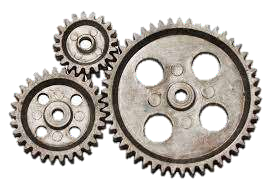 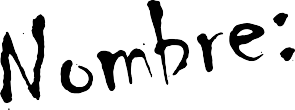 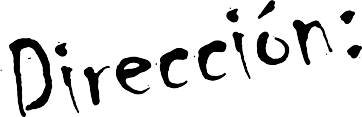 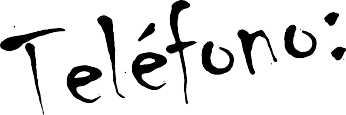